Welcome to our class
Unit 2: What’s your name?
              Lesson 1
Warm-up
Linda
Peter
Tony
Quan
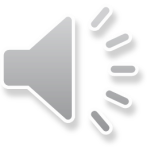 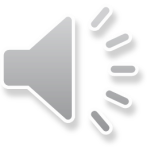 Phong
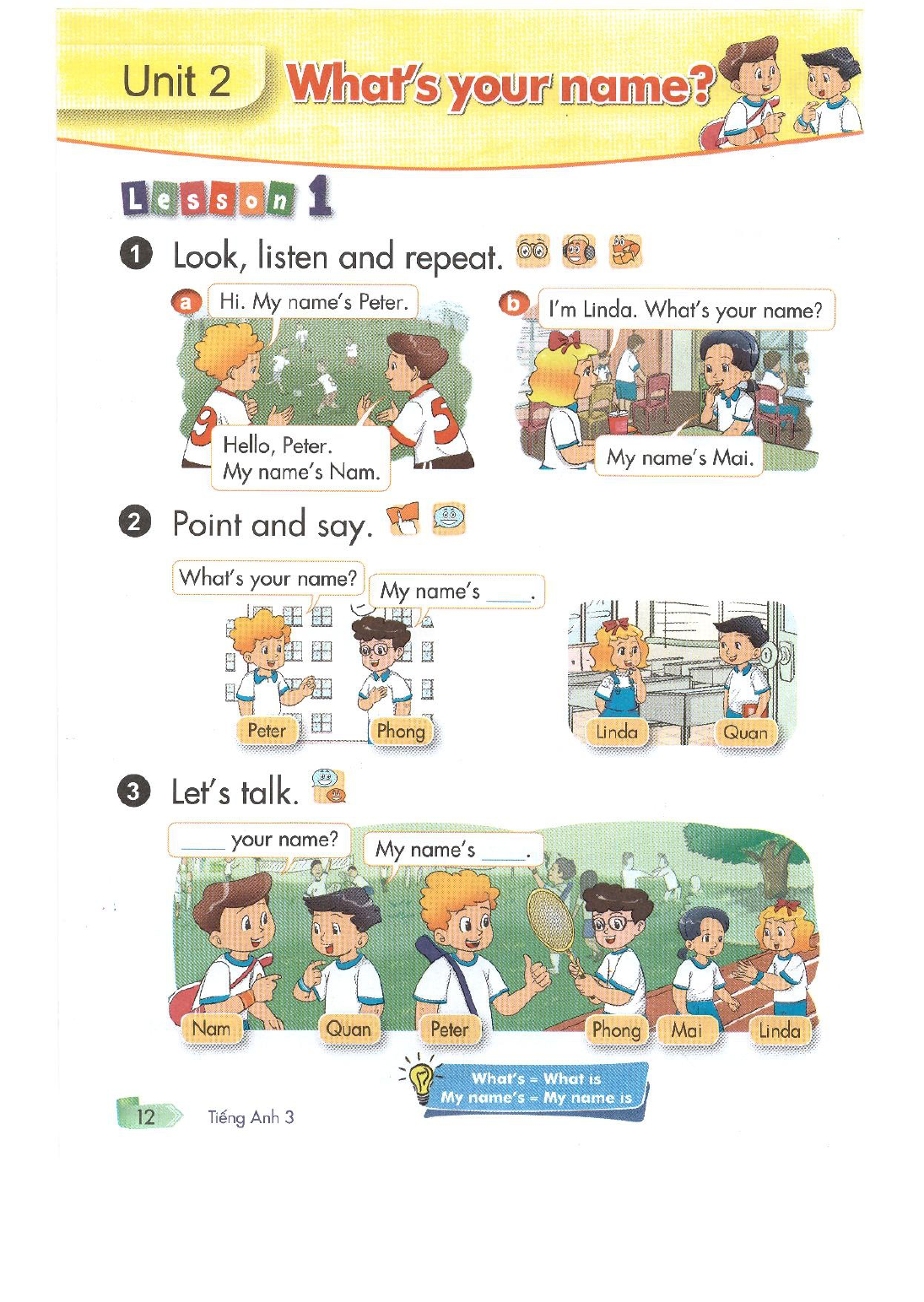 What’s
Quan
Let’s play: Role- play
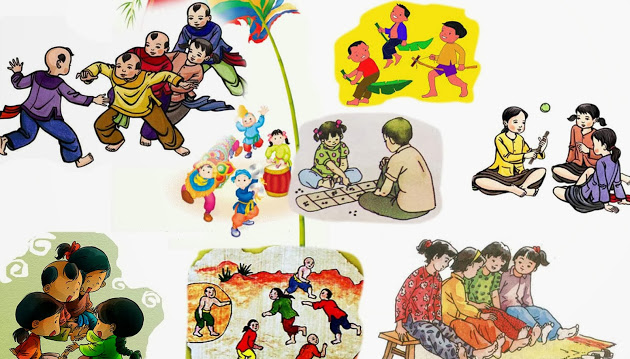 What’s your name?
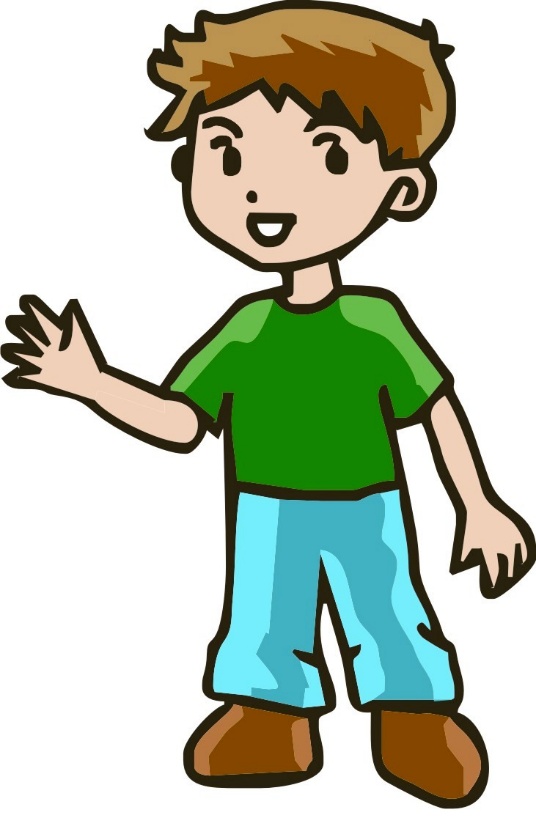 My name’s Linda
What’s your name?
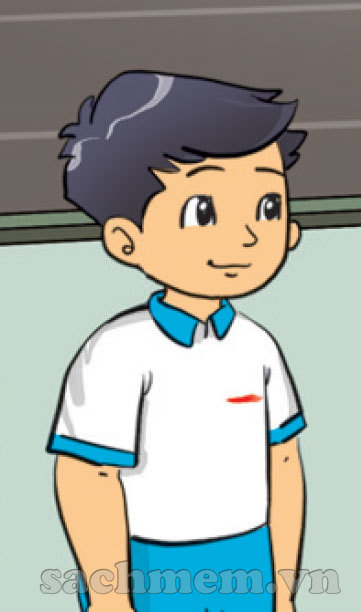 My name’s Quan
What’s your name?
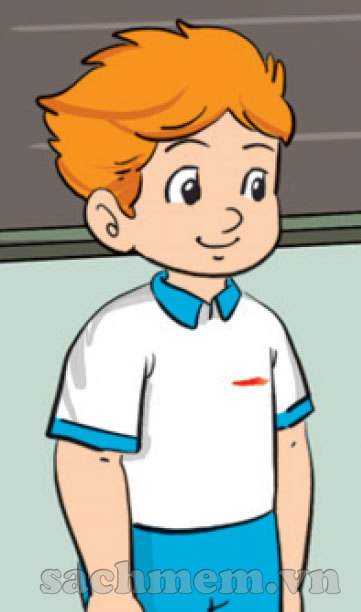 My name’s Tony
What’s your name?
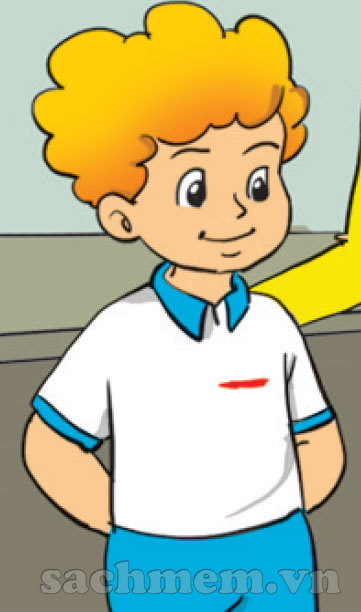 My name’s Peter
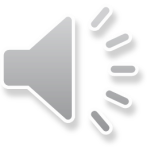 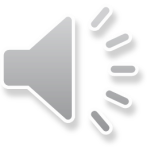 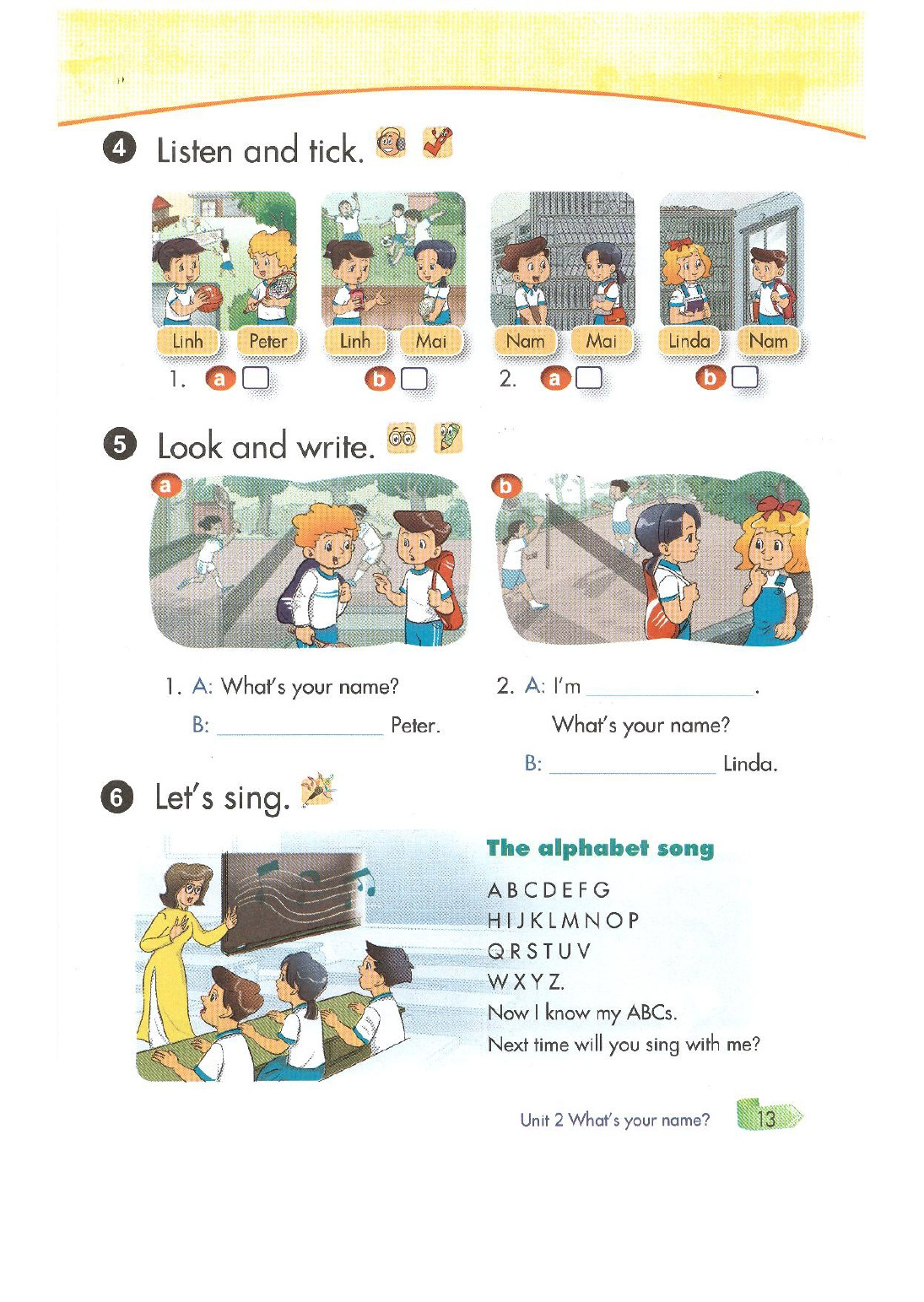 Mai
My name’s
My name’s
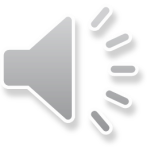 Thank you 
Good bye!